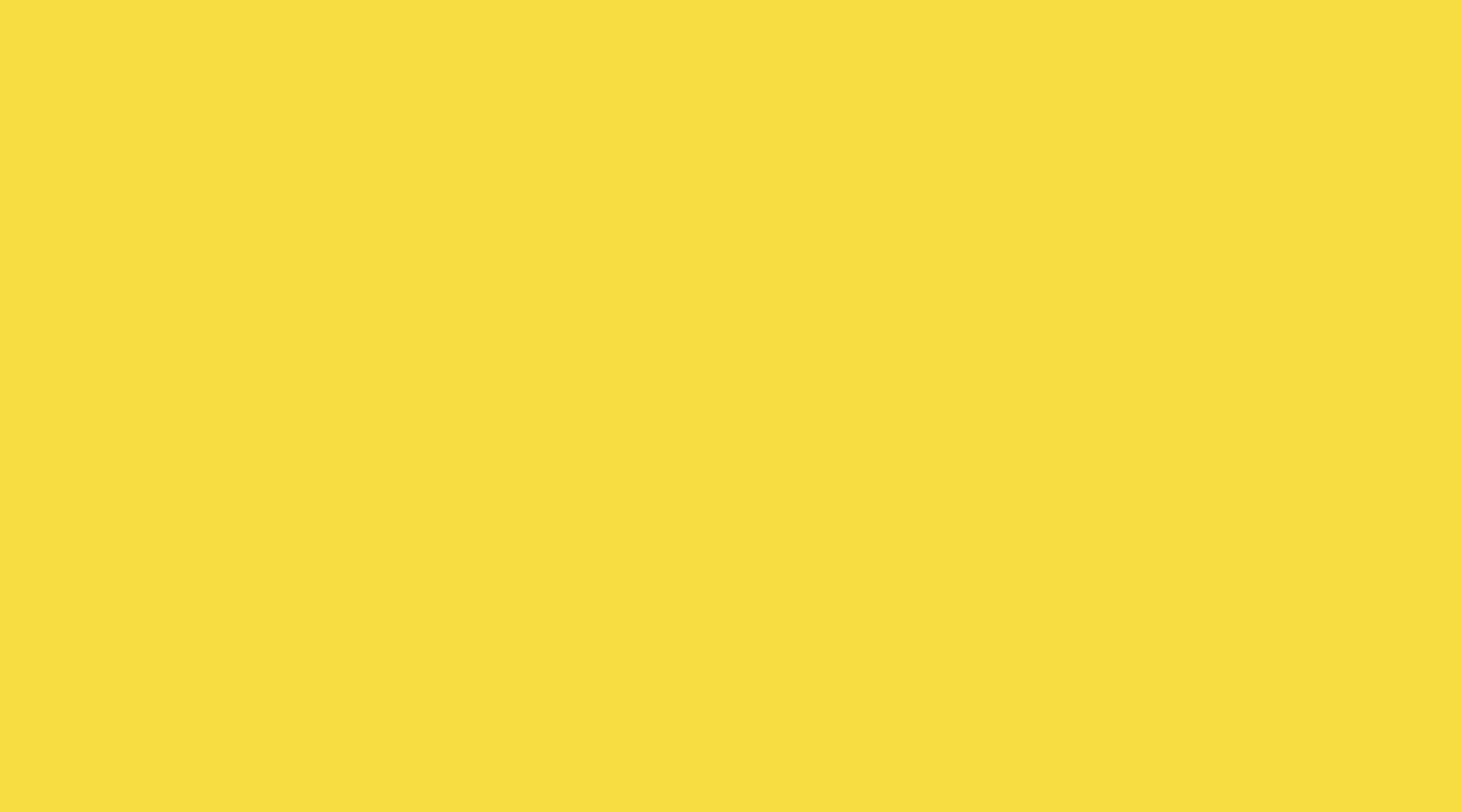 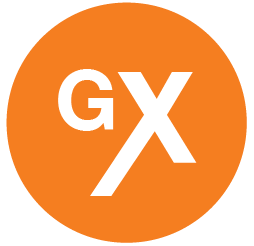 CETRAM
Pedro Chaná
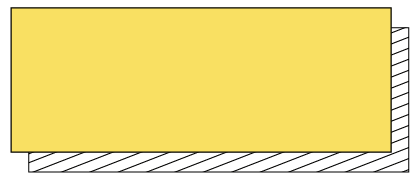 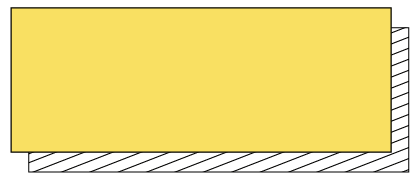 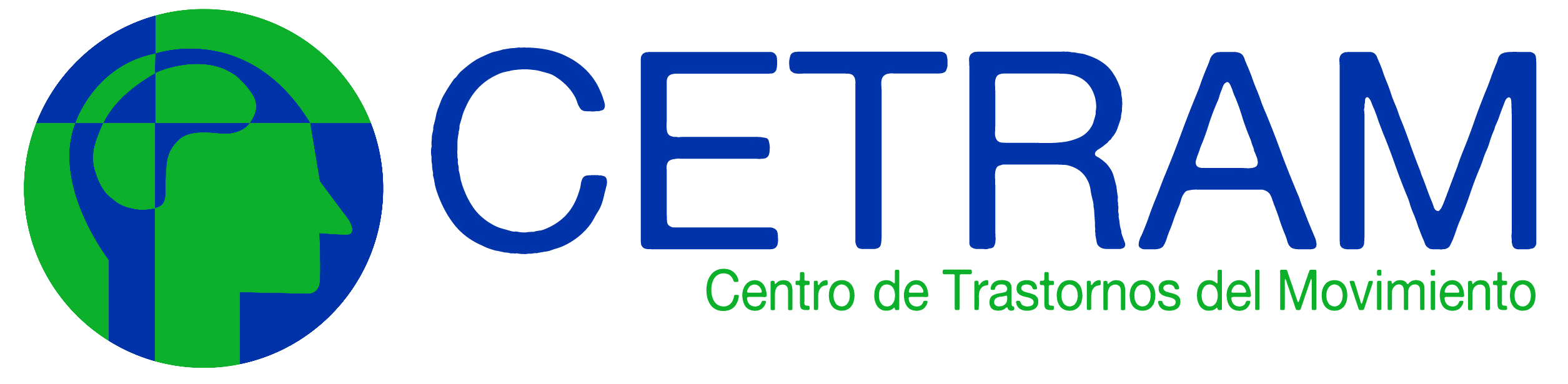 SEMANA 1
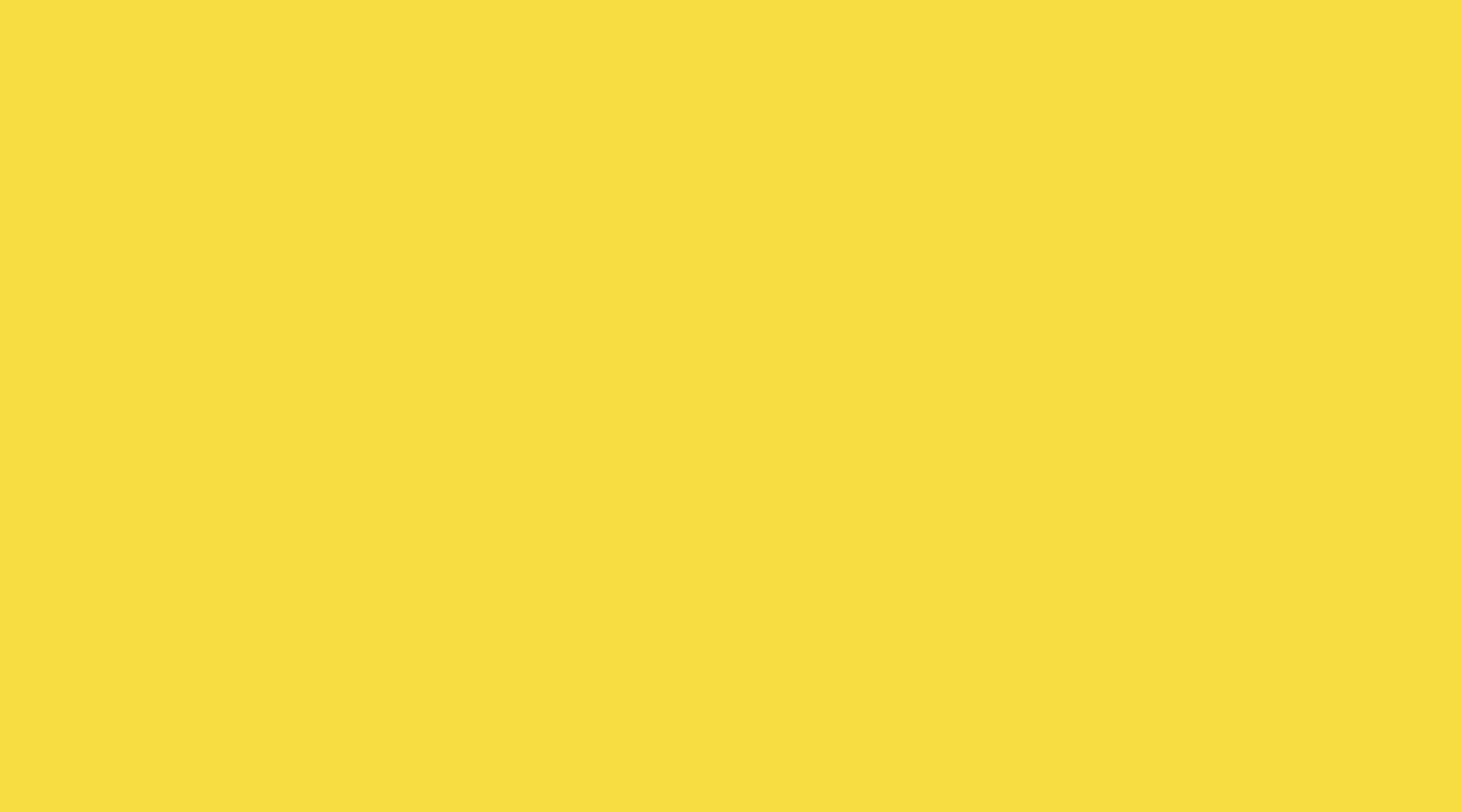 Quiénes Somos
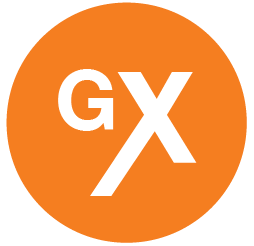 Un centro de atención, rehabilitación e investigación clínico docente con una perspectiva de derecho y un enfoque psicosocial con una mirada amplia que abarca a la persona de  manera integral su biología, su historia, su espiritualidad, su contexto familiar y social, sus relaciones sociales, su cultura. Se trabaja con un enfoque colaborativo y en Red
Académico
Asistencial
De excelencia
Creador de conocimiento con sentido y propósito
Creación participativa: Transaberes
Influyendo en la  comunidad 
Influyendo en políticas públicas
Influyendo científicamente
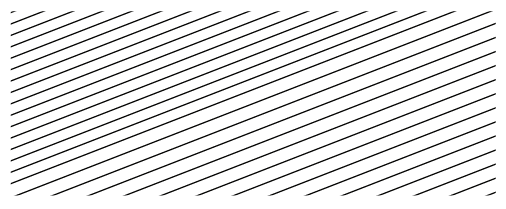 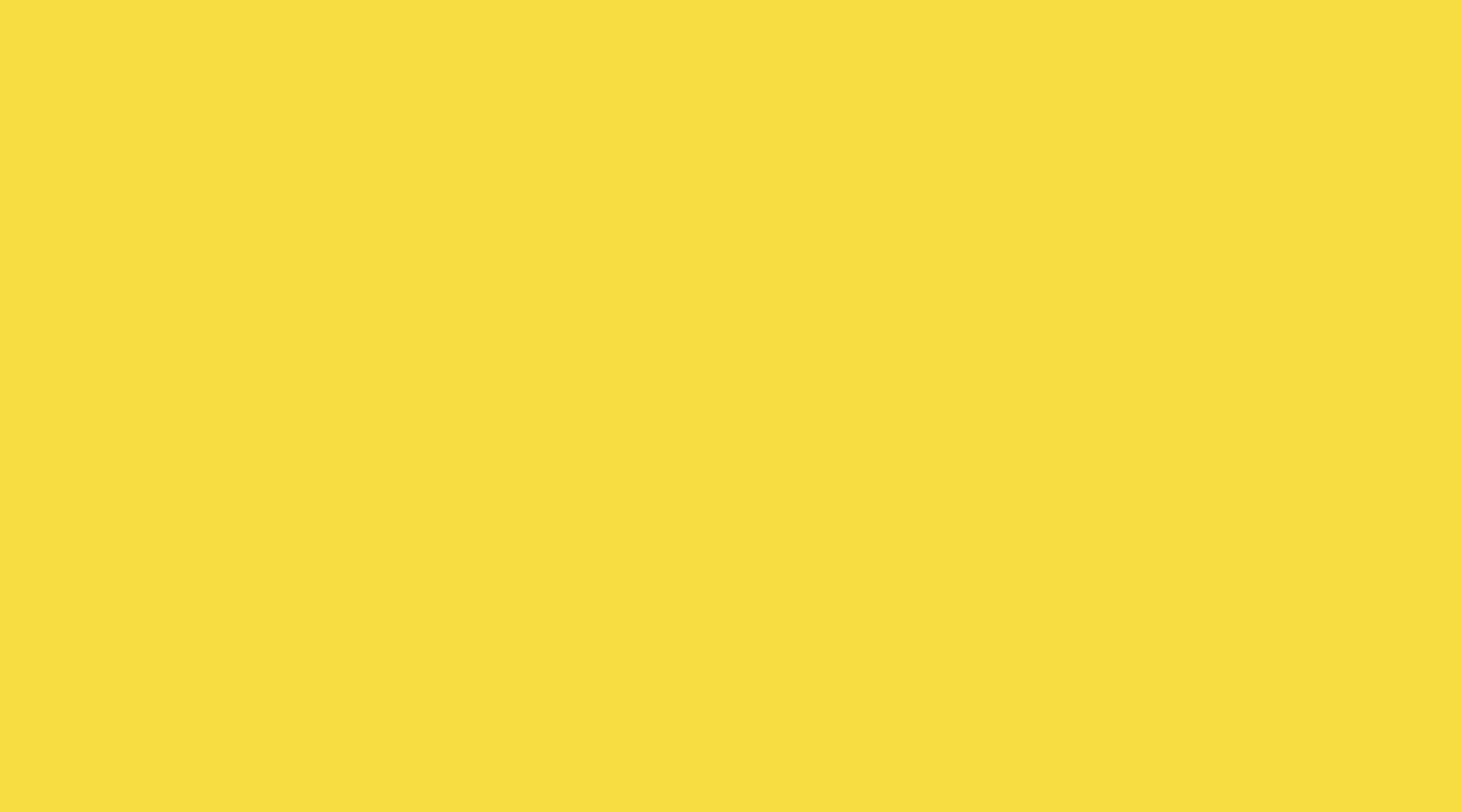 Qué y cómo lo hacemos
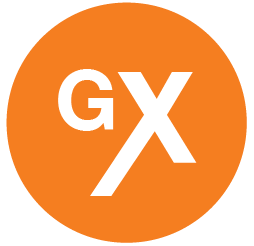 Mejoramos la calidad de vida de las personas con trastornos del movimiento y sus familias, respetando sus derechos y su realidad social.

Nuestros ejes de intervención son:
Prevención
Tratamiento
Rehabilitación
Docencia
Investigación
Políticas públicas
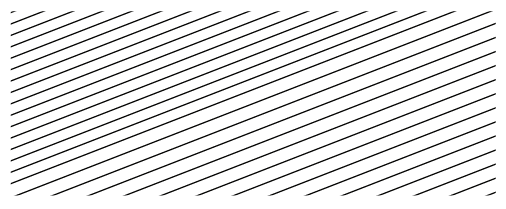 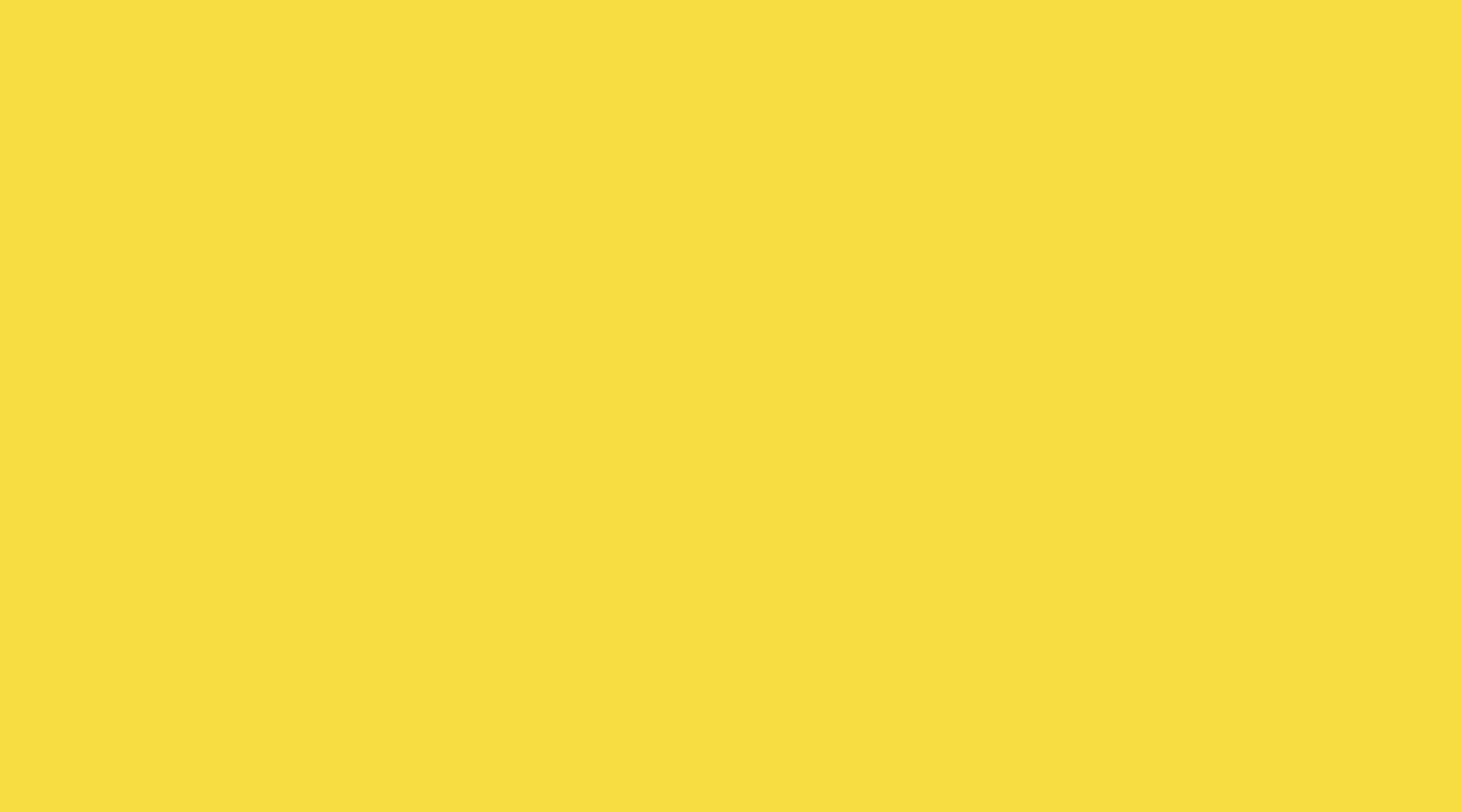 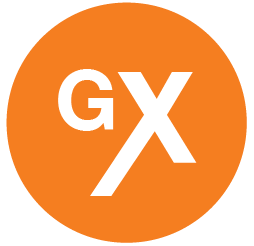 El problema que buscamos resolver
El problema
Nuestra respuesta:
Hoy en Chile más de 50.000 personas tienen enfermedades neurodegenerativas y, si incluimos a su grupo familiar, este número asciende a 100.000. 
Estas personas, pese a tener acceso al sistema de salud, por lo general tienen baja calidad de vida, situación que en muchos casos es evitable.
Las causas son múltiples, entre ellas: condicionantes socioeconómicos de las personas con estas enfermedades; falta de reconocimiento de los derechos del paciente; falta de trasnversalidad en los procesos sanitarios; enfoque preponderantemente biocéntrico y disciplinar de los servicios de salud y del sector académico, entre otros.
En este contexto, CETRAM busca mejorar la baja calidad de vida de las personas con enfermedades neurodegenerativas (trastornos del movimiento) y sus familias en Chile.
LA Red y el Ecosistema Transaberes funcionando a través de la participación ciudadana y comunitaria enlazando vínculos con diálogo constructivo entre los grupos, las disciplinas y los saberes que lo componen.
En dicho espacio, los sistemas están articulados e incorporan la visión del otro en el proceso de construcción de acuerdos y soluciones. 
Como resultado surge un ecosistema, donde las distintas comunidades se han visto transformadas: sus miembros participan, haciéndose cargo de sus situaciones y tomando un rol central en la construcción de soluciones. 
Transaberes es el lenguaje común, es lo que permite que funcionen las redes y el ecosistema (conjunto de redes) porque a través de él se logra establecer un diálogo de aceptación y construcción mutua. Y las respuestas ahora, son las mejores posibles que la comunidad articulada y participando se logra dar.
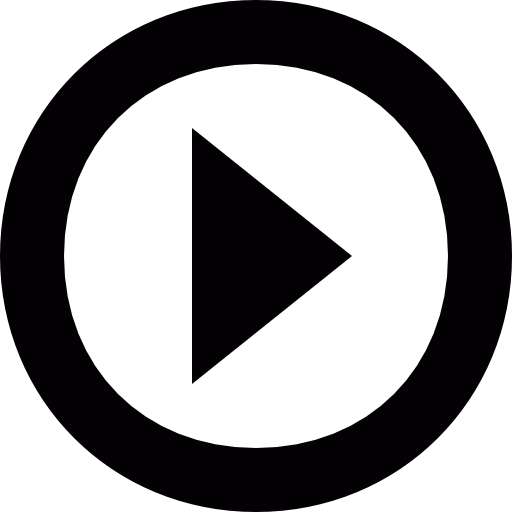 Video recomendado: https://www.youtube.com/watch?v=2kNskAWApRo#action=share
SEMANA 2
[Speaker Notes: Foco: comprensión de la situación de salud, como un proceso global y no solo de salud. 
El sufriente, activiente. El foco esta también en la comunidad: es quién se hace cargo.
El modelo exige participación 
Redes de seguridad: las necesidades que aparecen en situaciones críticas como esta. Como de necesaria es una organización de estas características, en función de que tan presente esta la familia. 

PC: generalmente las situaciones se encaran desde lo que pensamos que es lo mejor, y hay que abrirse y entender que hay otras miradas y 

Transaberes es un método que busca transgredir los espacios de pensamiento lineales y tradicionales en post de hacer una contribución para superar las situaciones. Trata de desarmar para reamar.
 
Todos estamos dialogando y hacemos incursiones de diálogo. Son campos de acción, no de relación. Son burbujas de aceite en el mar. Cada grupo vive su mundo. El grupo médico vive su mundo. Los emprendedores sociales también tienen la sensación de que estamos solos. Estamos intercambiar, dialogar e hibridarnos. No estamos rompiendo nuestros campos. 

Teoría de las tres P: política, personal y profesional. El abordaje de las situaciones tiene que ver con esos elementos. P de política, 2 p: la chica tiene que ver con lo ético, mi relación social. Y la P grande, es la política partidaria, mas macro. 

No somos un sujeto que mira, estamos]
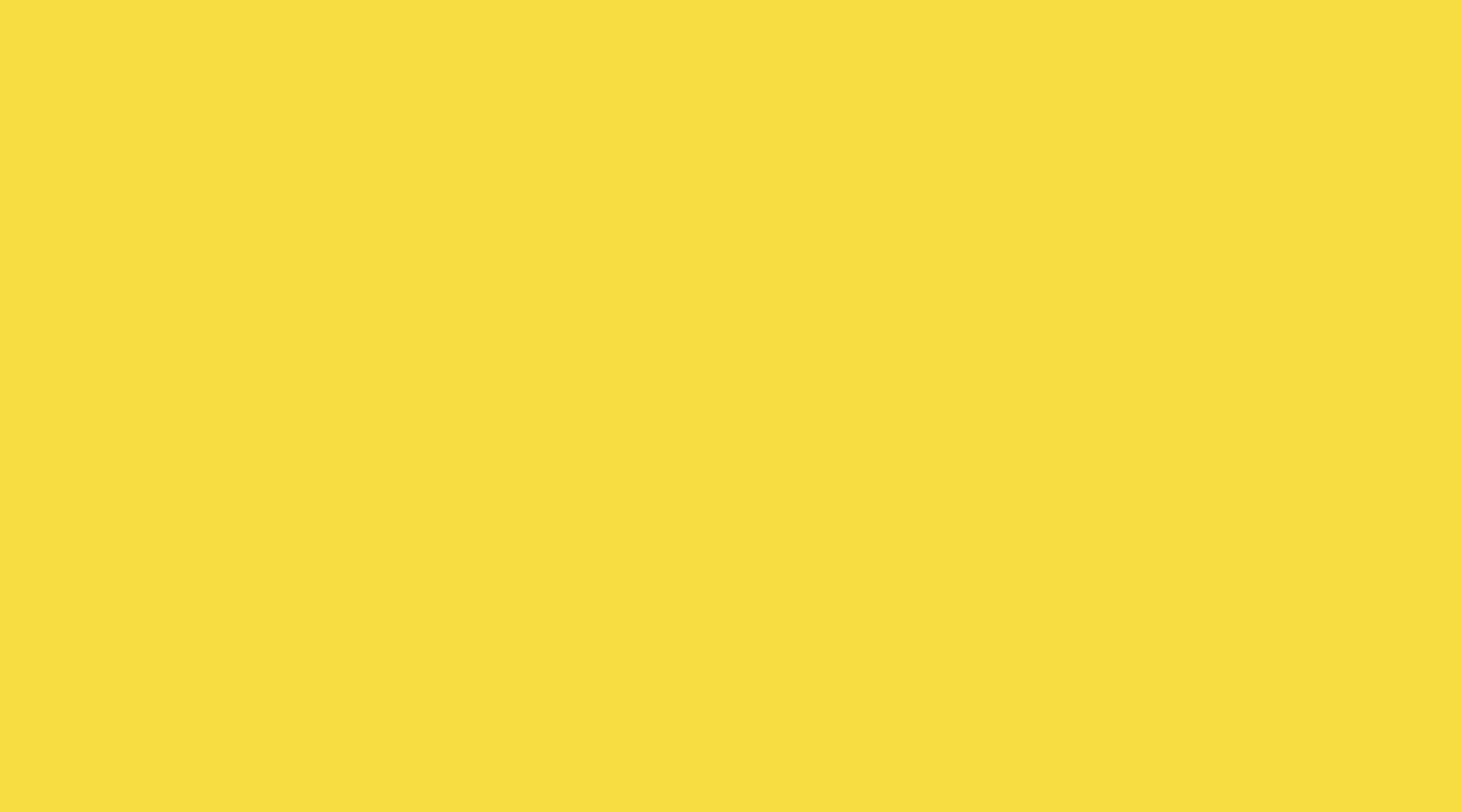 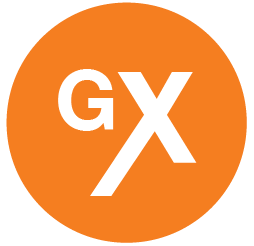 ¿Cuál es el gran problema que queremos abordar?
Definición del problema + escalaLa baja calidad de vida de las personas con enfermedades neurodegenerativas en Chile.
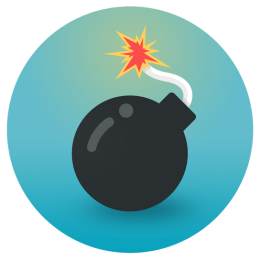 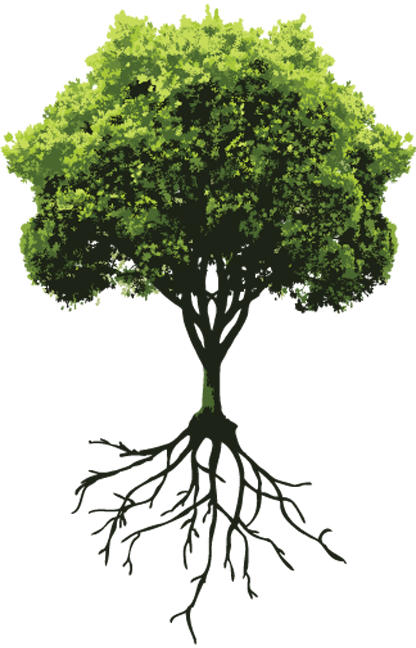 2. Consecuencias si el problema no se resuelve (por qué es relevante solucionarlo)
1. Sufrimiento social innecesario y evitable. 
2. Sufrimiento individual y familiar innecesario y evitable.
3. Acceso inequitativo a la salud en función a los recursos individuales:
	- Tratamientos de mayor complejidad
	- Medicamentos de mayor calidad.
	- Rehabilitación (ahora comunitaria).
3. Sistemas que generan este problema
Sistema A – Salud 
El sistema de salud pone su atención en la enfermedad y no en el bienestar de las personas, familias y comunidad.
El enfoque preponderante es biomédico y el abordaje es disciplinar, fragmentado y no  integral.
Sistema B - Sociedad civil 
El paciente no se percibe como sujeto de derecho y tiene bajo nivel de organización institucional que le de soporte para utilizar los recursos existentes y  dialogar con los otros sistemas. Aceptación de los enfoques preponderantes con pasividad y resignación.
Sistema C - Sector Público
Falta de políticas públicas participativas que involucren en su diseño y ejecución a las distintas voces involucradas en la situación.
Actitud de control y supervisión burocrática sin procesos  colaborativos que promuevan la salud y el bienestar comunitario.
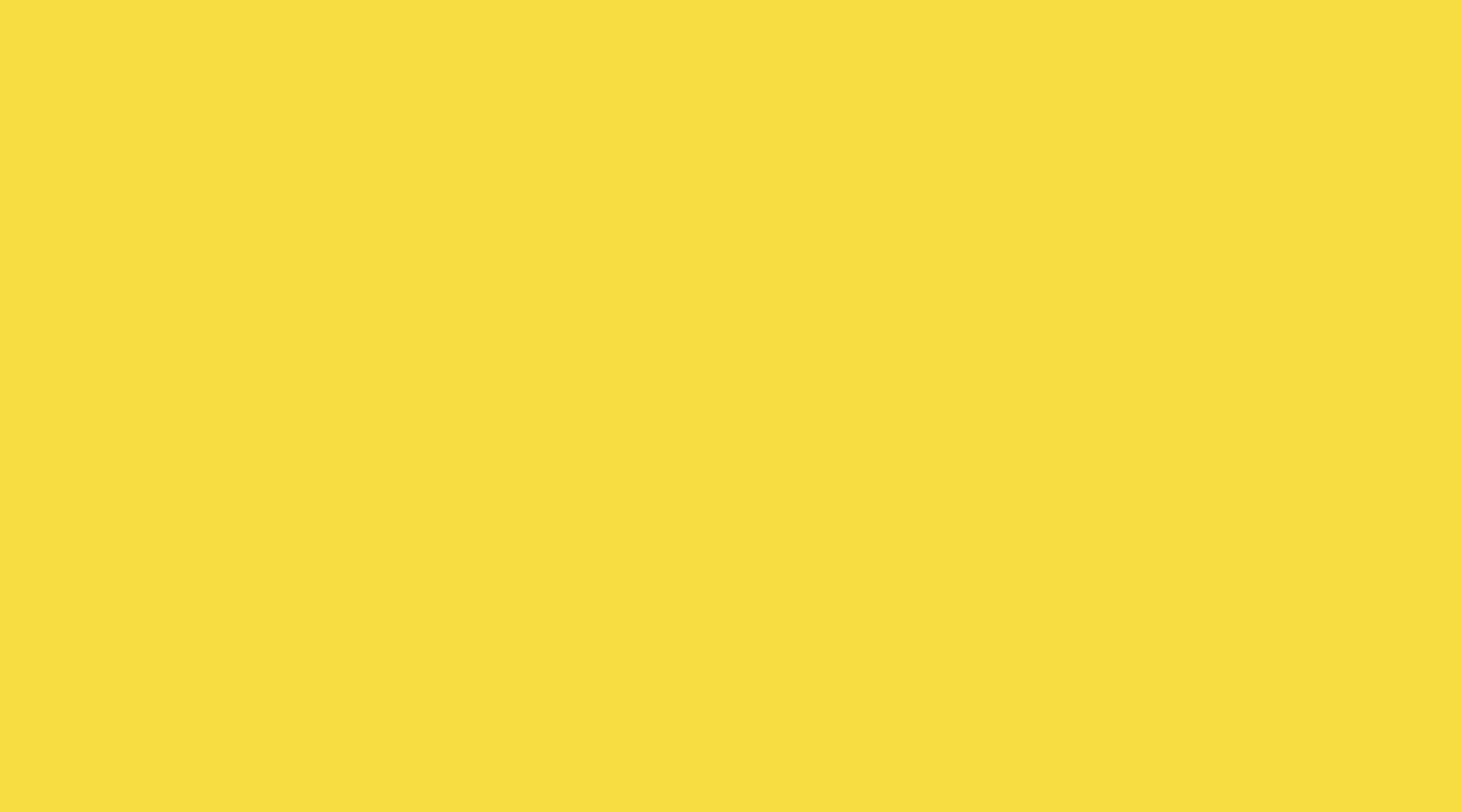 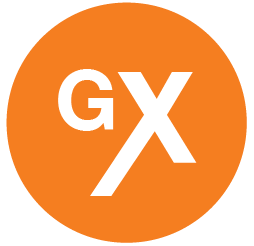 ¿Cuál es el gran problema que queremos abordar?
En positivo, ¿qué cambio sistémico queremos que ocurra?
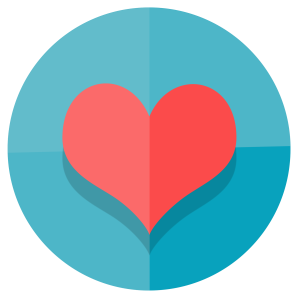 Transaberes es el nuevo paradigma bajo el cual se abordan las situaciones de salud y bienestar en la sociedad chilena, generando un ecosistema con nuevas formas de vinculación, colaboración y diálogo entre los actores. 
Como resultado de ello, mejora la calidad de vida, la participación y la autonomía de todas las personas en situación de enfermedad.
__________________________________
___________________________________
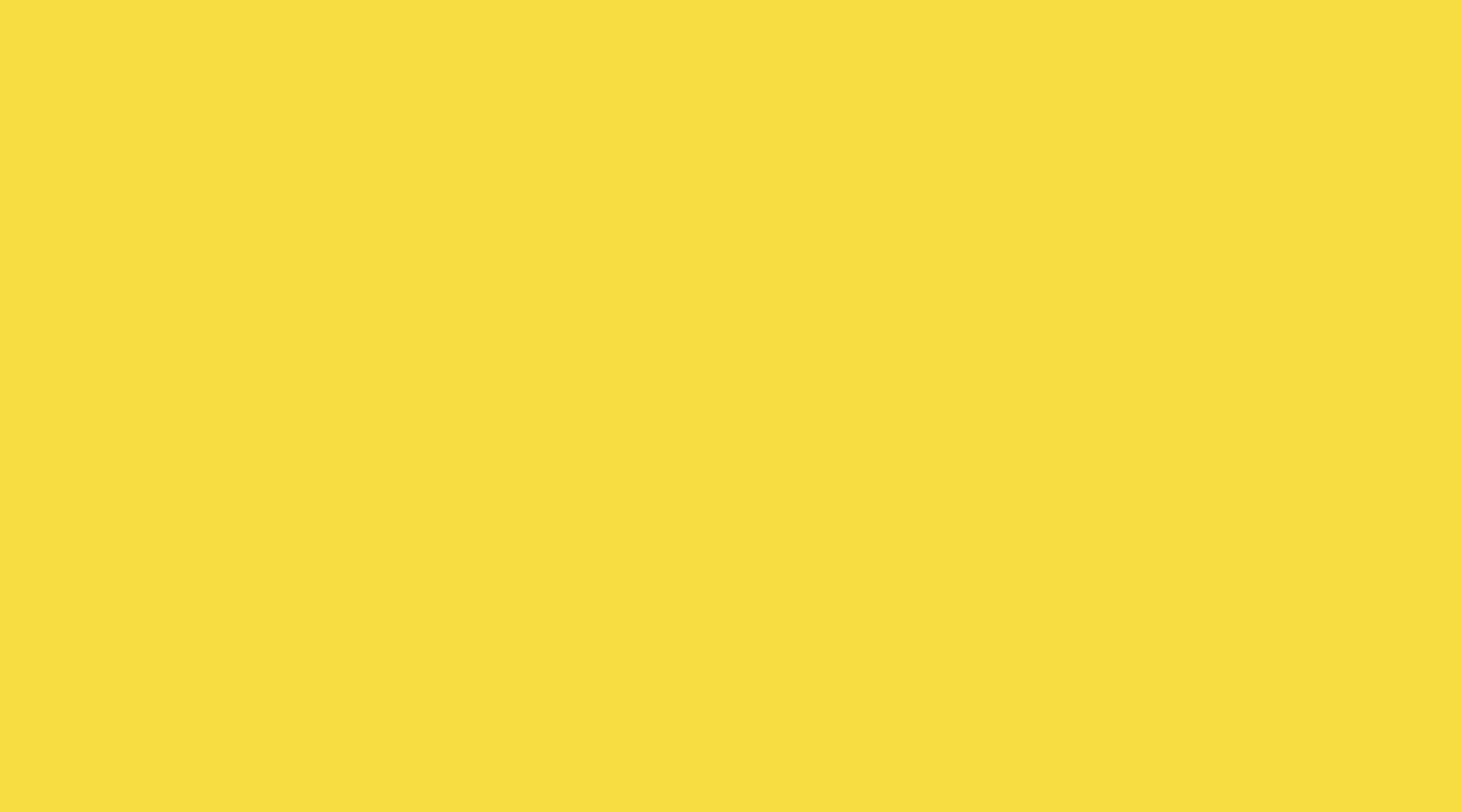 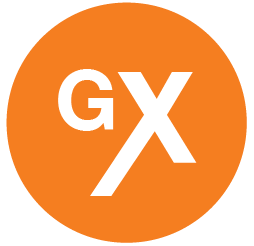 Nuestra visión de cambio en un vistazo
Gran problema
La baja calidad de vida de las personas con enfermedades neurodegenerativas en Chile.
Causas sistémicas
El sistema de salud pone el foco de su atención en la enfermedad y no en el paciente.
El enfoque preponderante es biomédico y el abordaje es disciplinar.
El paciente no se percibe como sujeto de derechos y tiene bajo nivel de organización institucional que le de acceso y soporte para dialogar con los otros sistemas.
Aceptación generalizada de los enfoques negativos preponderantes.
Falta de políticas públicas participativas que involucren en su diseño y ejecución a las distintas voces involucradas en la situación y generen procesos de colaboración colectiva.
Visión
El ecosistema Transaberes funciona a través de la participación ciudadana, el trabajo en red y el diálogo constructivo -entre las personas, organizaciones, disciplinas y los saberes que lo componen- logra mejorar la salud  comunitaria y aumenta la calidad de vida de las personas en situación de enfermedad..
Impacto y Alcance
Esta Red con su trabajo colaborativo promovería  mejoras concretas en la vida de más de 50.000 personas que hoy tienen enfermedades neurodegenerativas en Chile en forma directa y 100.000 personas si consideramos a los grupos familiares y cuidadores. A su vez, impacta en la comunidad académica, en el sistema de salud y en las OSC vinculadas a las Enfermedes de Trastorno del Movimiento.
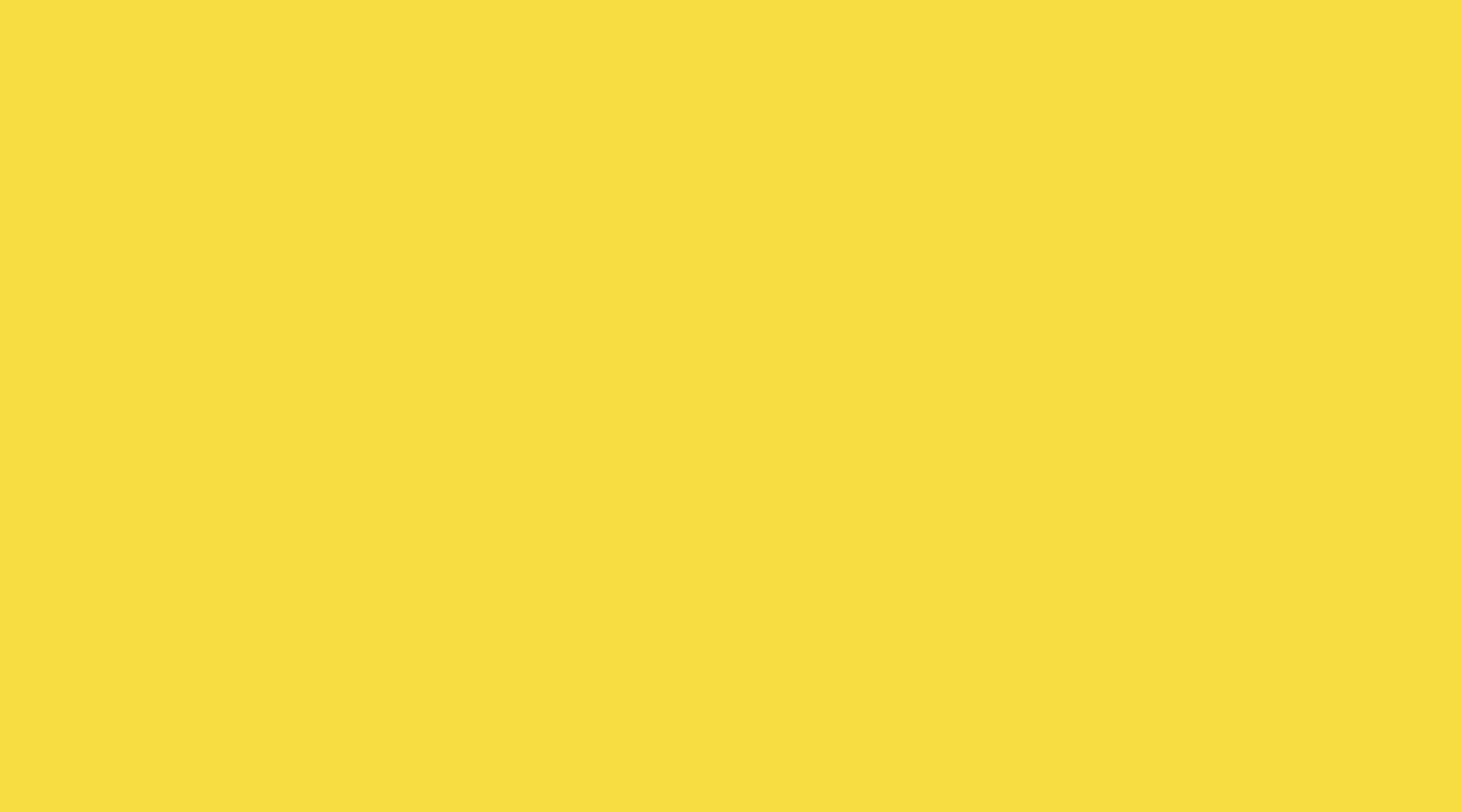 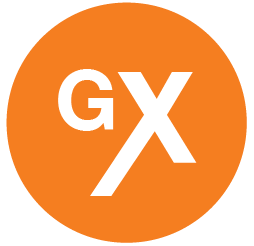 ENFOQUE DE AMPLIACIÓN DE IMPACTO
Resumen de trayectoria(s) de expansión elegida(s)
Actualmente el CETRAM es una organización que esta constituida por 6 entidades asociadas, que comparten valores, estándares de atención y particularmente la cosmovisión sobre cómo debe ser la interacción entre los sistemas académicos, de salud y de los pacientes, familiares, cuidadores ,y comunidades para mejorar la calidad de vida de las personas con ETM.
Adicionalmente, llevan detectadas y apadrinadas más de 25 iniciativas de profesionales y familiares con esta afección en Chile, a las cuales han transferido su experiencia y conocimiento, para colaborar en la mejora de la atención y contención de pacientes, especialmente aquellos que no tienen acceso al sistema de atención.
A partir de esas experiencias y de los resultados positivos que CETRAM ha tenido en términos de mejora de la calidad de vida de pacientes con ETM y sus familiares, es que se propuso a través de un grupo impulsor, consolidar y ampliar este sistema de trabajo en RED a lo largo de todo Chile.
Entendiendo que el diálogo entre los saberes de los distintos actores se convierte en acciones positivas y concretas de la Red - el “Transaber”- que mejoran la vida de los pacientes y sus familias y posibilitan un estándar de trabajo de calidad que es transferible.
Con ese enfoque, se proponen hacer llegar la experiencia a todos los espacios y organizaciones que compartan este ideario y co-construyan una nueva manera de concebir la medicina, la enfermedad y los derechos de los pacientes, para que todos quienes padecen estas dolencias en el país puedan tener una mejor calidad de vida.
De esta forma se amplifica el impacto, se vuelve multifocal y se nivela hacia arriba el estándar de atención mejorando el sistema de salud integralmente.
[Speaker Notes: Levantemos Chile]
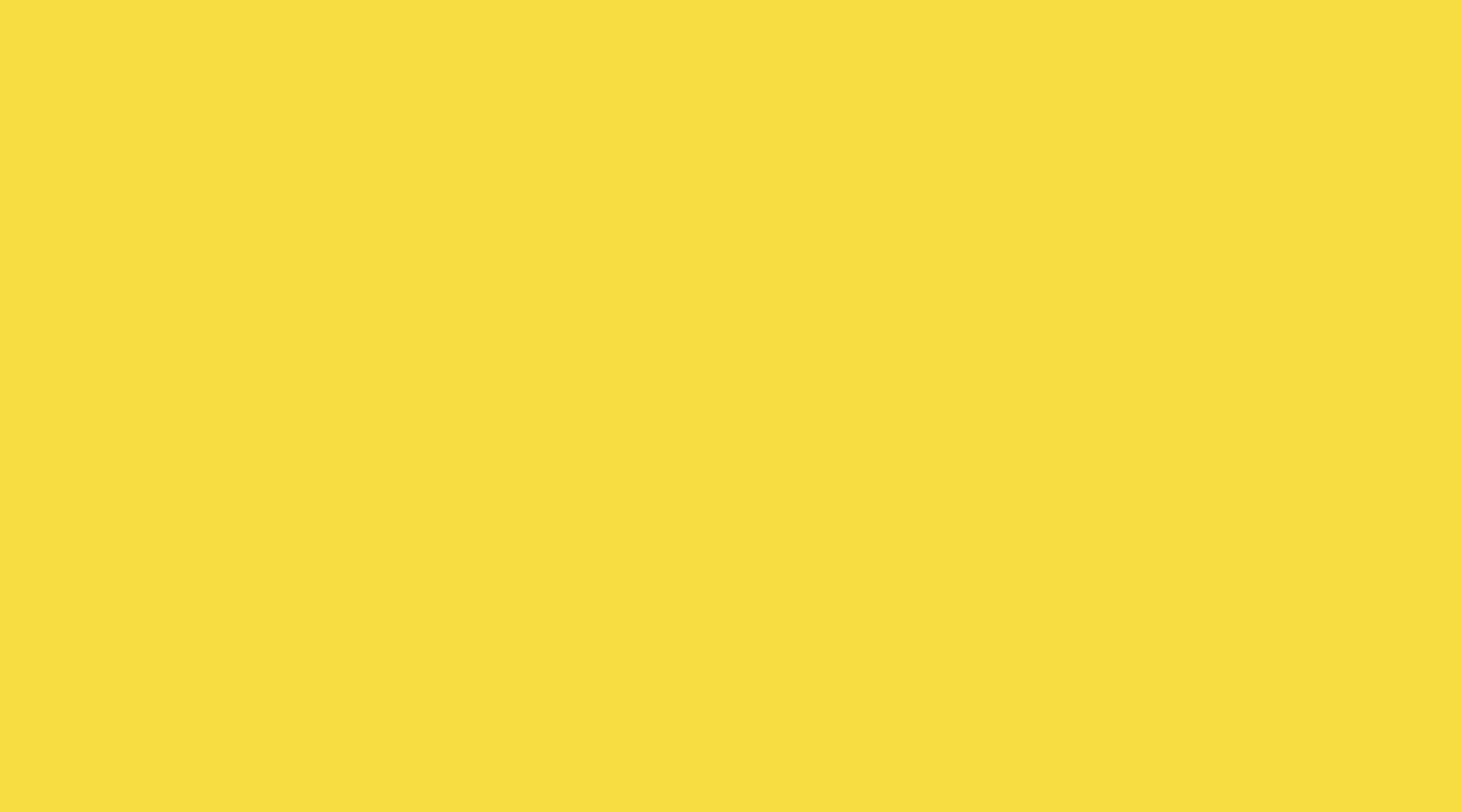 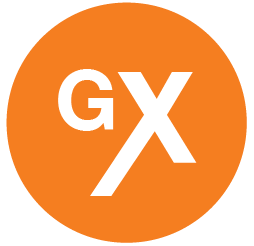 Construyendo la Red CETRAM
Hasta la fecha, CETRAM ha ocupado el rol de Nodo promotor y ocupa el espacio central, con el tiempo se busca generar más nodos y que en el mediano plazo  la red no sea CETRAM-dependiente y se crezca de un esquema de estrella a otro de enjambre.

De la mano de un grupo impulsor nos proponemos:
Generar un proceso de reconocimiento y visualización entre los integrantes actuales, de modo que se auto identifiquen con el esquema de trabajo en red.
Hacer encuentros específicos para los procesos de co-construcción de la Red.
Iniciar el proceso de definición de acuerdos iniciales básicos: visión, misión e ideario. Serán los que guiarán la acción posterior de la red.
Analizar, identificar e implementar herramientas de soporte informático que nos ayuden a gestionar de forma eficiente la información y el conocimiento a través de la Red.
Sistematizar y documentar buenas prácticas, metodologías y protocolos para transferir conocimientos y buenas prácticas que garanticen un estándar de atención dentro de las organizaciones de la Red. 
Identificación de organizaciones para sumar a la Red como estrategia de expansión de impacto.
Definir e implementar un esquema de financiamiento de la Red que le de sostenibilidad en el tiempo.
Formular esquema de certificación del nivel de atención que garantice la excelencia de los miembros de la red.
[Speaker Notes: Levantemos Chile]
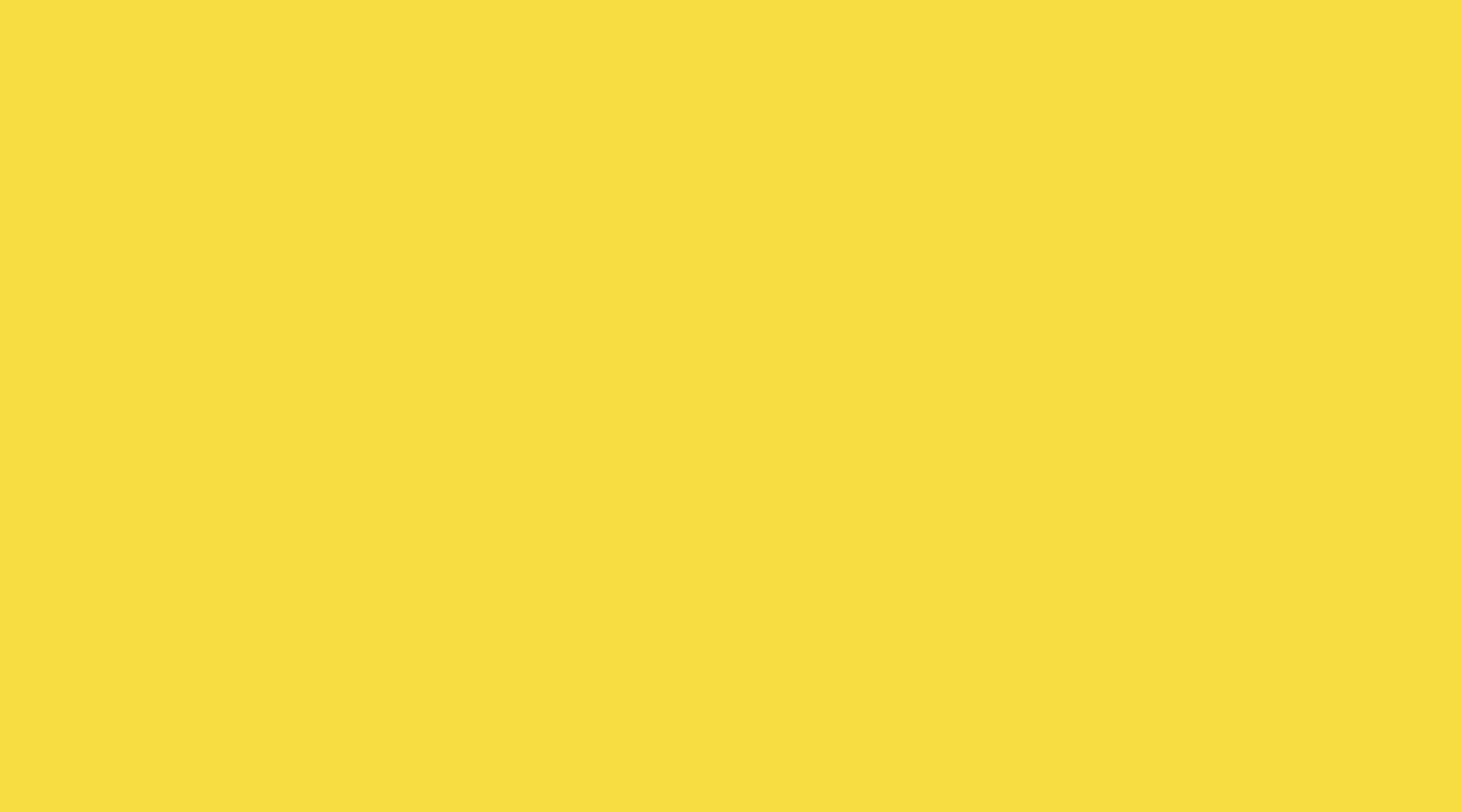 ENFOQUE DE AMPLIACIÓN DE IMPACTO
[Posible trayectoria de expansión I]
Resumen
Formalización, consolidación y crecimiento de la Red actual de organizaciones , sistematización de la información y del conocimiento, transferencia de métodos, prácticas y protocolos. Soporte informático para la gestión del conocimiento en Red. Ampliación  de los miembros con amplia cobertura nacional.
Oportunidades y retos
Financiación
Mejorar la calidad de vida de personas con ETM.
Evolucionar los modelos organizacionales de la salud preponderantes en Chile.

Cambiar la dependencia del sistema de salud de los fondos públicos.
Innovar y modificar los distintos “status quo” y los paradigmas imperantes.
Aportes de los miembros de la Red.
Aportes de las familias beneficiadas.
Ingresos de  venta servicios  y productos
Organismos Internacionales.
Oportunidades
Retos
Tener presencia en todo el país, y que todas las personas que sufren enfermedades de trastorno del movimieto en Chile , si es su deseo, puedan acceder a tratamiento de calidad y a un acompañamiento de su enfermedad como ofrecen las organizaciones de la Red Cetram.
Impacto esperado
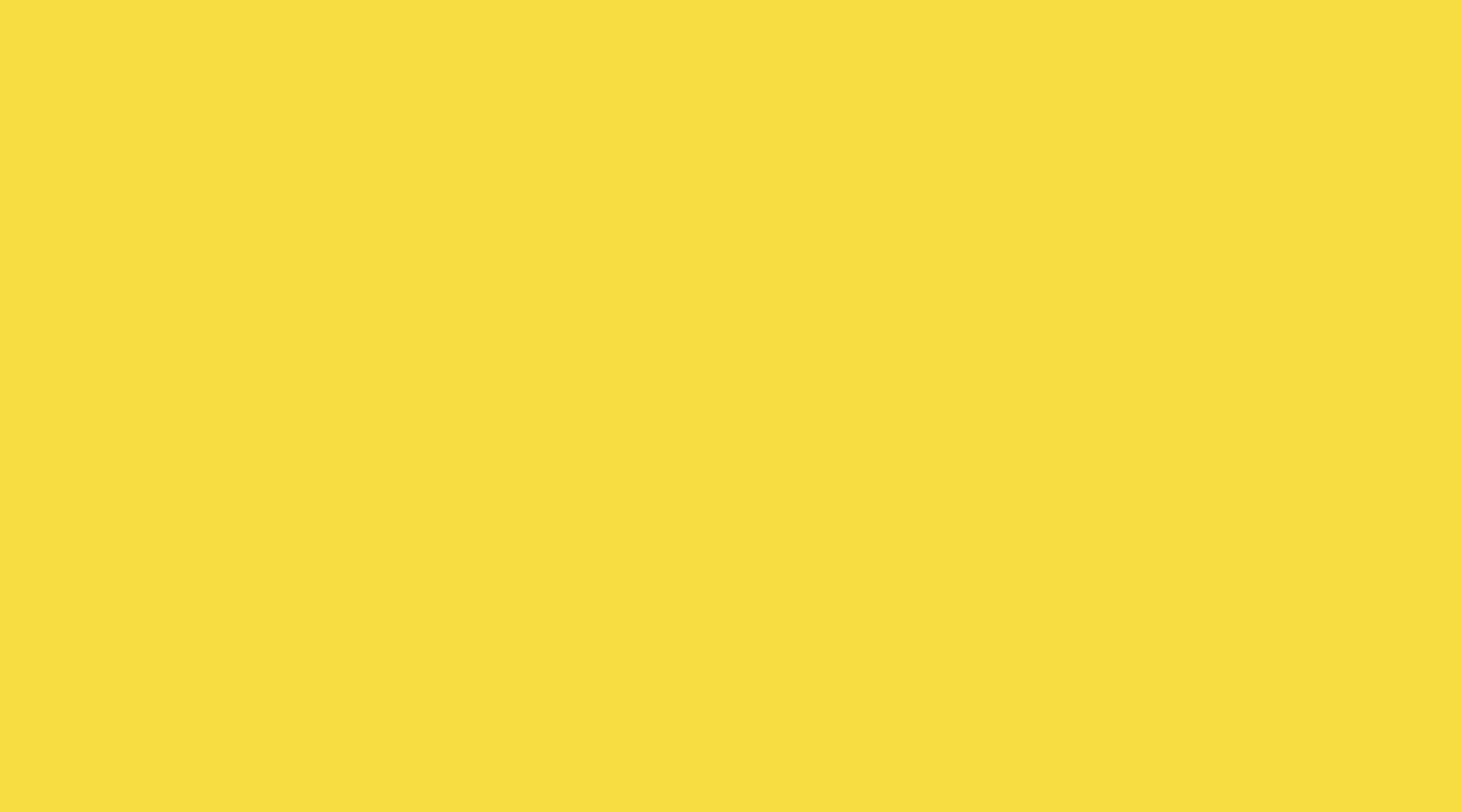 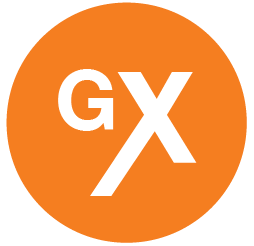 ENFOQUE DE AMPLIACIÓN DE IMPACTO
Retos e indicadores de éxito
Gobernanza compartida y responsabilidad distribuida dentro de la red. 
Ingresos producidos por las actividades y la gestión de recursos de la Red.
Aumento de la cantidad de organizaciones formando parte de la Red.
Acciones y actividades compartidas por varios integrantes de la Red.  
Cobertura territorial de equipos atendiendo con el estándar de la Red.
Cantidad de procesos de transferencia de método realizadas con éxito y con uso de tecnologías.
Cantidad de pacientes con calidad de vida mejorada (buscar un indicador médico específico que sirva para medir calidad de vida). 
Alianza estratégica implementada y funcionando con ente certificador de estándar de calidad de atención médica.
Indicadores de éxito claves
Lograr pasar de un esquema de estrella a un esquema de enjambre: que CETRAM deje de ser el centro.
Financiar la iniciativa de forma sostenible.
Superar las barreras culturales chilenas afianzadas en los modelos de financiamiento filantrópicos, y/o estatales las formas organizacionales piramidales, etc,
Incorporar gradualmente nuevas organizaciones como señal de que el paradigma esta cambiando.
Instalar efectivamente una cultura de colaboración entre los miembros de la Red y realizar acciones conjuntas.
Ser capaces de gestionar el conocimiento de forma dinámica e interctiva a través de herramientas digitales de avanzada.
Generar acuerdos y articulaciones a nivel territorial. Lograr extrapolar Transaberes más allá de Chile.
Principales Retos
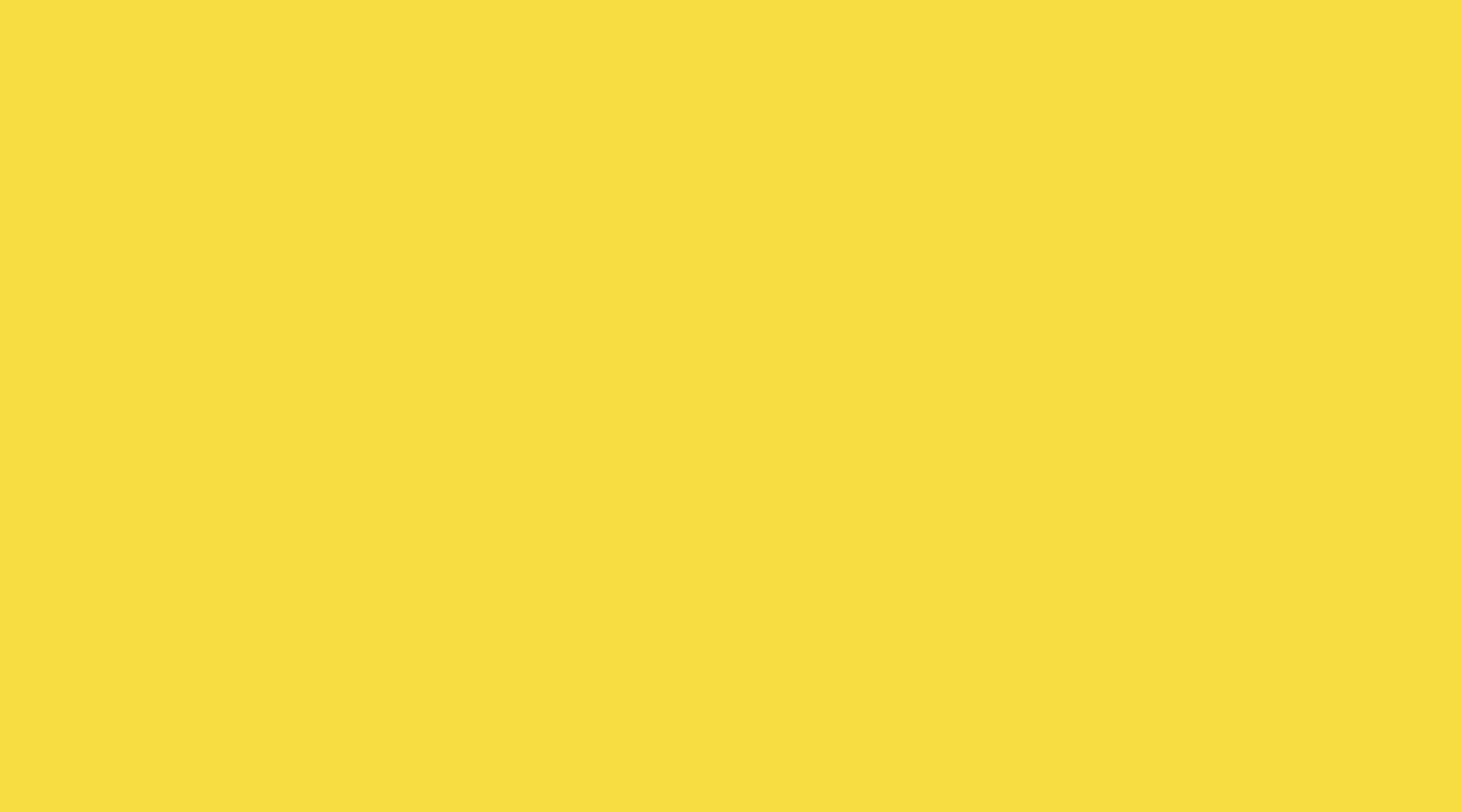 ENFOQUE DE AMPLIACIÓN DE IMPACTO
Calendario y etapas clave
Fase II - Articulación
Fase IV - Colaboración
Fase III - Cooperación
Fase I - Identificación
Mapeo de aliados actuales y potenciales.
Encuentro fundacional.
Visualización de los miembros actuales.
Intereses / Aportes individuales.
Análisis de herramientas informáticas de soporte.
Co-construcción de la Visión, Misión e Ideario.
Identificación de Buenas Prácticas y metodologías de abordaje.
Sistematización de experiencias.
Implementación herramienta GdC.
Identificación de nuevos actores potenciales.
Disponibilización de metodología, Buenas Prácticas y conocimiento a nuevos actores.
Transferencia de experiencias entre miembros de la Red.
Consolidación de herramientas informáticas para GdC.
Contactos (sin pasar por nucleo) frecuente entre miembros de la Red.
Estandar de trabajo de triple impacto definido, detallado  y apropiado.
Acciones Clave
Que los miembros se visualicen y dimensionen su potencial.
Posicionar la Red en el grupo CETRAM.
Definir los valores clave de la Red.
Sistematizar los métodos clave, para transferir y co-crear.
Consolidar la Red aumentando su tamaño.
Establecer un estándar de abordaje propio de la Red.
Lograr Interacción fluida entre sus miembros.
Objetivos
Cantidad de organizaciones miembros de la Red.
Cantidad de apoyos logrados.
Acuerdos realizados. Cantidad de usuarios de la herramienta de GdC.
Cantidad de documentos sistematizados.
Cantidad de nuevos miembros de la Red
Cantidad de buenas prácticas compartidas.
Cantidad de organizaciones avaladas por la red Cetram.
Cantidad y calidad de intercambios realizados
Indicadores
[2020-2021 Meses 0-6]
[2021 Meses 7-12]
[2022]
[2023]
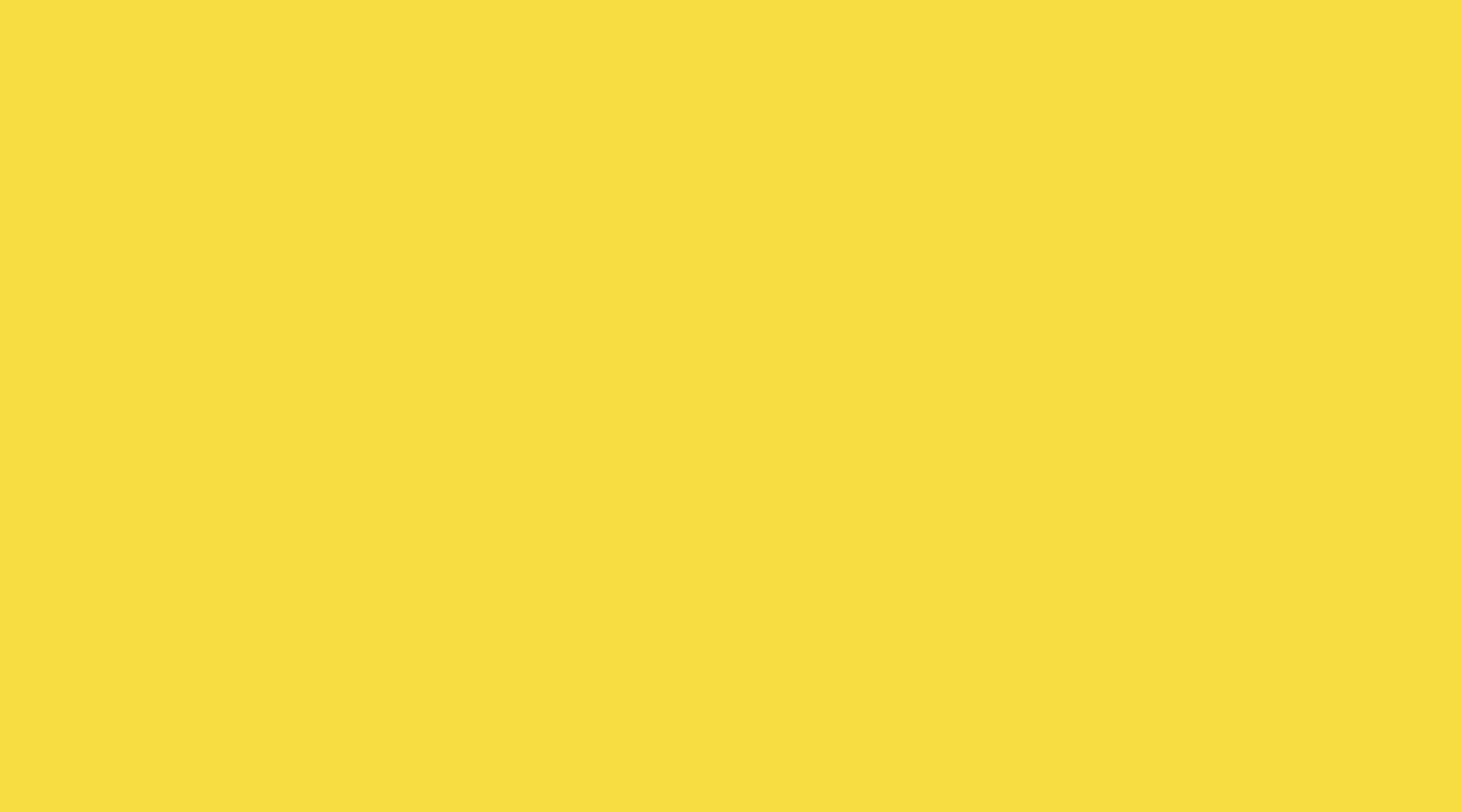 Supuestos y elementos financieros clave
Dentro de los gastos hay que considerar:
Gastos del grupo impulsor
Hs profesional que este dedicado específicamente al plan de crecimiento y consolidación de la Red.
Encuentros de la red: preparación, materiales, salones, encuestas, etc.
Hs profesional para sistematización de las metodologías, las buenas prácticas y todo el material que forme parte del “corazón” de la iniciativa.
Sistematización del conocimiento y las experiencias (casos).
Página web: diseño de imagen, contenidos, hosting y actualización. Redes sociales. 
Elaboración y desarrollo contenidos plan comunicación.
Costo de compra, implementación y mantenimiento de la herramienta informática que seleccionen para hacer la gestión del conocimiento de la red.
Costos asociados a los procesos de transferencia de método entre nodos de la red.
Gastos
La etapa inicial se financia con aportes de los socios actuales de la Red. 
Se hace un aporte con la frecuencia determinada atendiendo a las necesidades operativas de la iniciativa. 
El aporte también puede ser con horas hombre específicas, cuantificadas y siempre que los perfiles atiendan a las necesidades del plan de crecimiento de la Red.
Para las siguientes etapas, se puede hacer una campaña de recolección de fondos en el sector privado.
Se puede presentar el proyecto a Organismos Internacionales para financiarlo.
Se puede considerar armar un esquema formal de aportes voluntarios de las familias de personas con ETM que hayan sido “beneficiadas” por el acompañamiento en un centro o grupo de trabajo miembro de la Red.
También se puede considerar cobrar un fee fijo a las entidades miembros de la Red, a cambio del “aval” de que son parte o dentro de un esquema de certificación de nivel de atención.
Ingresos
El impacto máximo a lograr es tu motor de inspiración. Elige algunos argumentos que te permitan resumir aquí por qué este cambio es necesario en el mundo. 


Esta lámina es para atrapar aún más al lector (¿Por qué a él o ella le debe importar tu trabajo?) y enfatizar la importancia del tema y la necesidad de disminuir radicalmente o erradicar el problema (ver ejemplos).
**Incluyan una imagen que tenga sentido para su modelo.
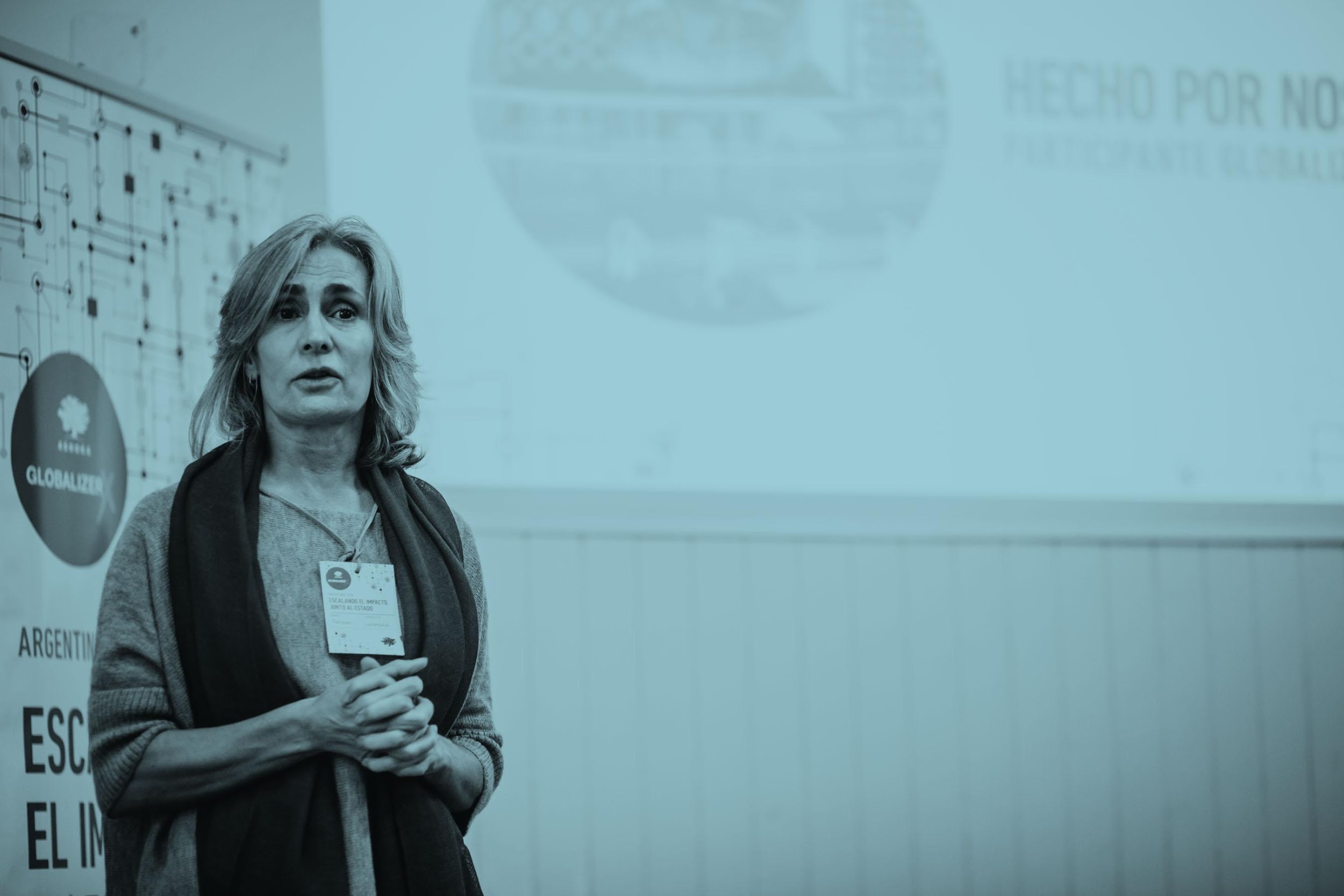 CONCLUSIÓN
¿Por qué es importante?
El sufrimiento individual y social  debe ser abordado. 
La participación es un derecho. 
El trabajo en Red es un camino eficiente para resolver la problemática de las personas
¿Cuáles son las preguntas clave que quisieras que los participantes de la Cumbre Globalizer (los Aliados Estratégicos) te ayuden a contestar?

Ejemplos:  

¿Cómo podemos encontrar los socios adecuados de cierto sector que puedan ayudarnos a acelerar nuestros planes? 

¿Cómo podríamos generar fondos adicionales para cubrir los gastos que implica llevar a cabo el plan? 

(Ver documentos con ejemplos para más ideas.)
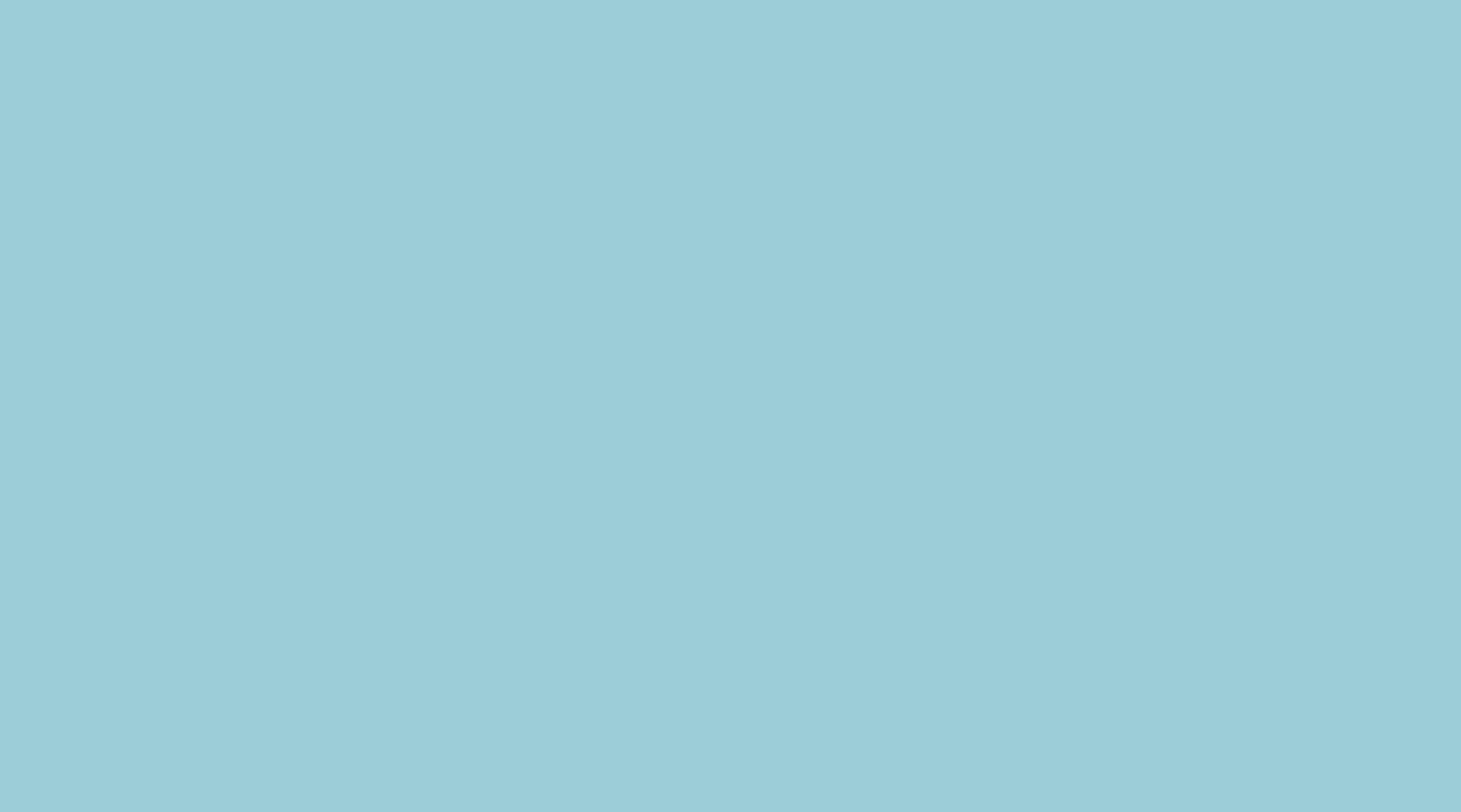 PREGUNTAS
Preguntas importantes para discusión
[XX]